January 2023
What’s New for Michigan?
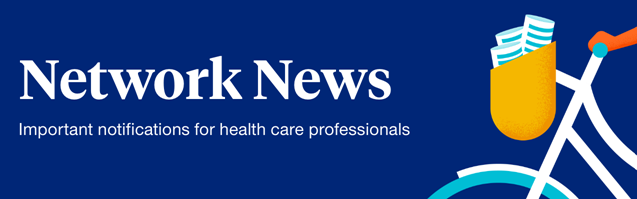 New Drug Added for Medication Sourcing
Coverage Changes for CardioMEMS HF system Claims
NexusACO plan to service more members in 2023
Virtual Card Payment Services
Patients Access to Network Lab
Medical Policy Updates
Reimbursement Policy Updates
Specialty Medical Injectable Drug Updates
Medicare Cost-Sharing for insulin and certain adult vaccines
3-Day payment window policy during preadmission process
https://www.uhcprovider.com/en/resource-library/news.html
1